Representación en Coma Flotante
Programación Básica
La representación de punto flotante (en inglés floating point) es una forma de notación científica usada en los computadores con la cual se pueden representar números reales extremadamente grandes y pequeños de una manera muy eficiente y compacta, y con la que se pueden realizar operaciones aritméticas. El estándar actual para la representación en coma flotante es el IEEE 754.
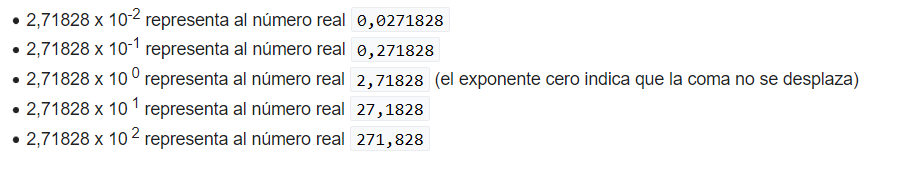 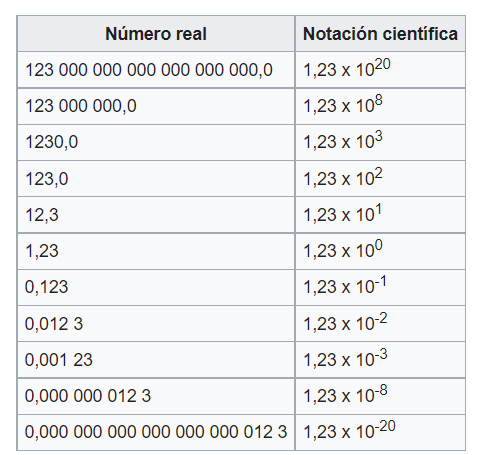 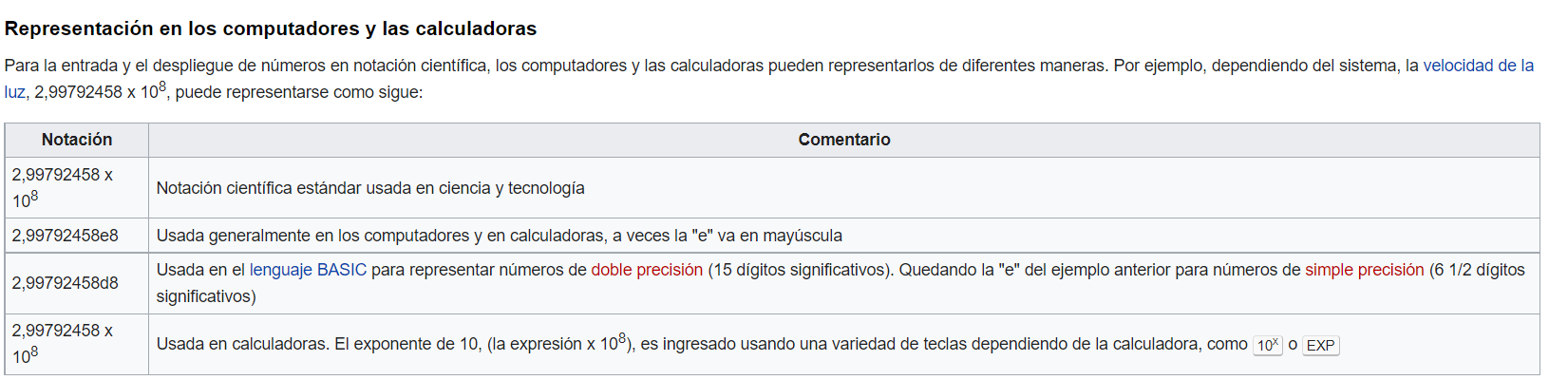 Representación en Coma Flotante
Representación en Coma Flotante
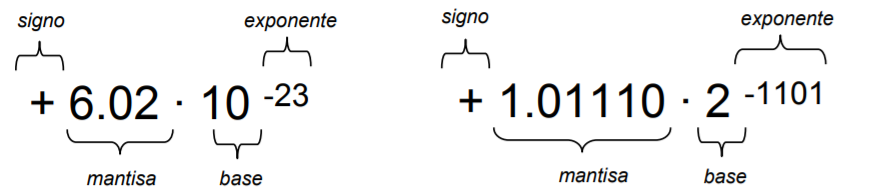 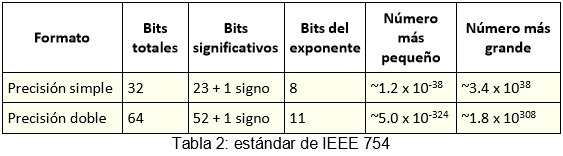 Componentes
En todo número en punto se flotante distinguen tres componentes: 
Signo: indica el signo del número (0= positivo, 1=negativo) 
Mantisa: contiene la magnitud del número (en binario puro) 
Exponente: contiene el valor de la potencia de la base (sesgado)
ESTÁNDAR IEEE 754
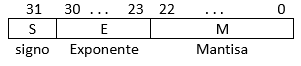 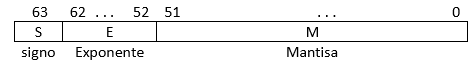 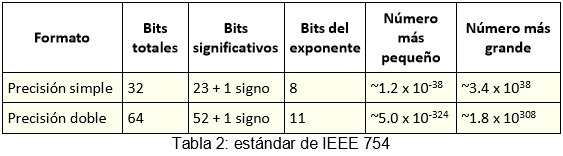 La representación del exponente a exceso es (       ) + exp , mientras que, para la mantisa, normalmente se utiliza Signo Magnitud. Además, la mantisa se suele normalizar colocando el punto decimal a la derecha del bit más significativo.
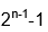 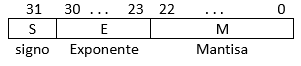 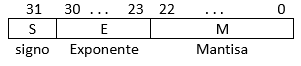 exprese en formato IEEE 754 de precisión simple, el valor del número 45.25
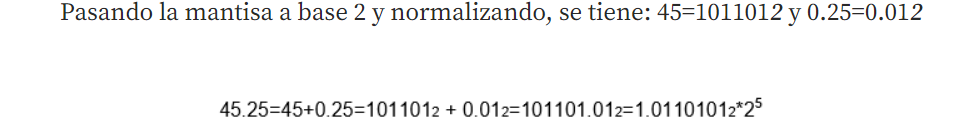 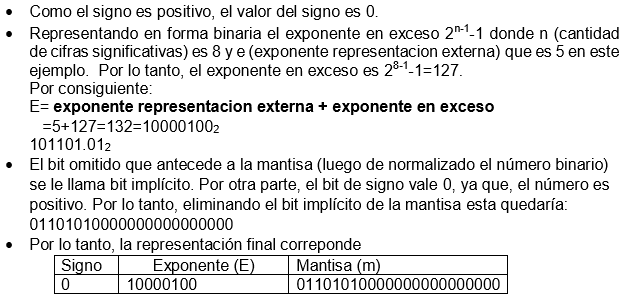 Representación en Coma Flotante
Ejemplo
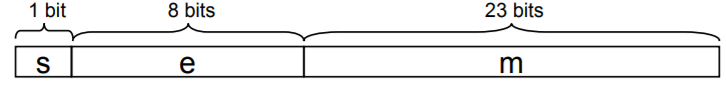 Representación en Coma Flotante
Ejemplo
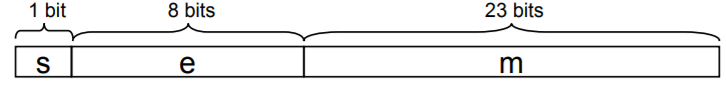 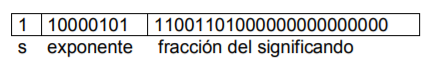 101110.0101011101000011111000011111000100112
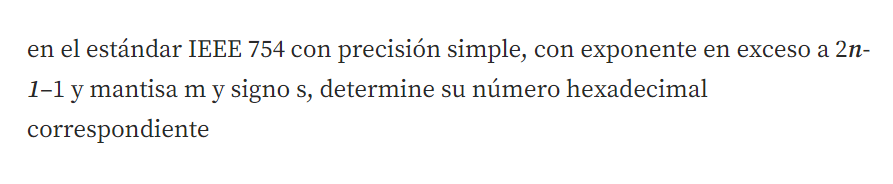 Primero tendremos que normalizarlo:
101110.0101011101000011111000011111000100112=

=1.011100101011101000011111000011111000100112 X 25
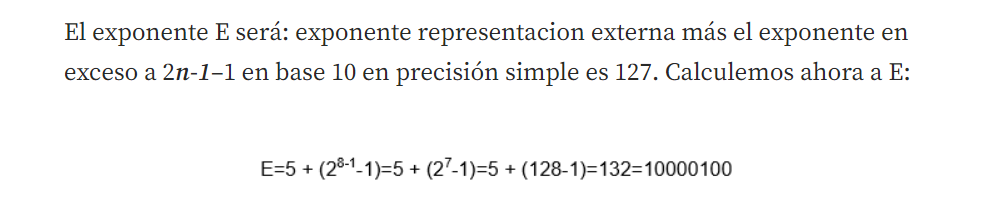 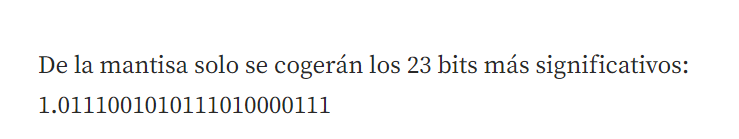 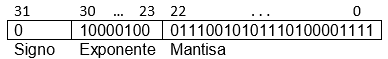 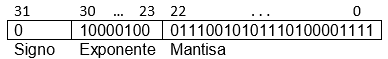 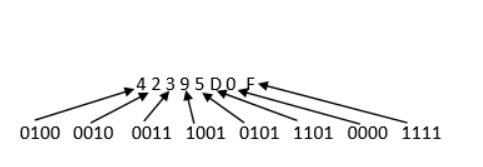 Precisión Doble en el Estándar IEEE 754
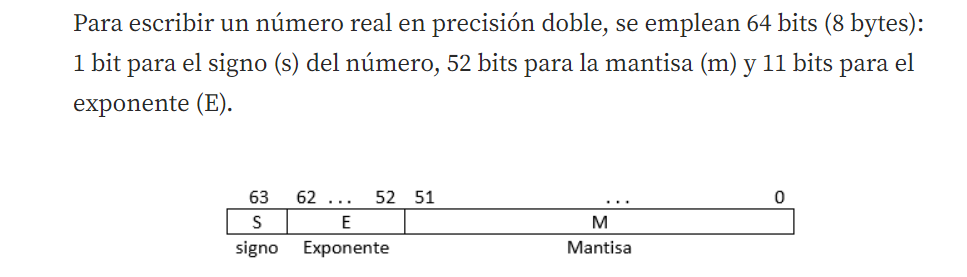 Si se quiere escribir el número 19.5625 en el estándar IEEE 754 con precisión doble, exponente en Exceso a         y mantisa m con 1 bit implícito, signo s, dado en hexadecimal.
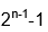 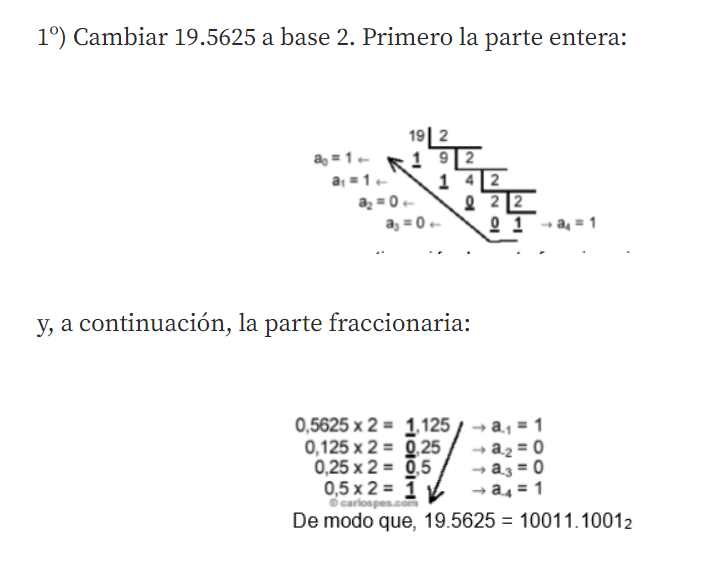 2º) Normalizar el número binario obtenido, colocando el punto decimal a la derecha del bit más significativo:

10011.10012 = 1.00111001 x 24
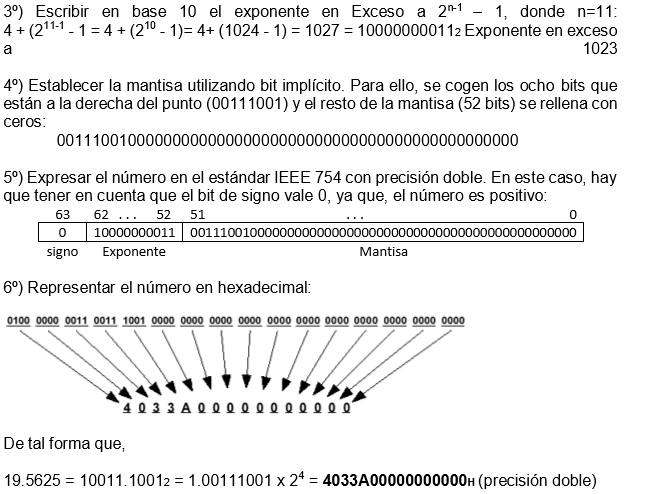 Dado el número 3E400000H del estándar IEEE 754 con precisión simple, exponente en Exceso a (2n-1)–1 y mantisa m con 1 bit implícito, signo s, averigüe a qué número representa en base 10.
Gracias